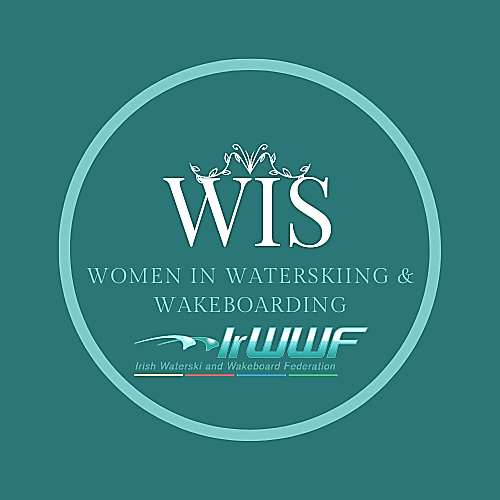 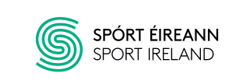 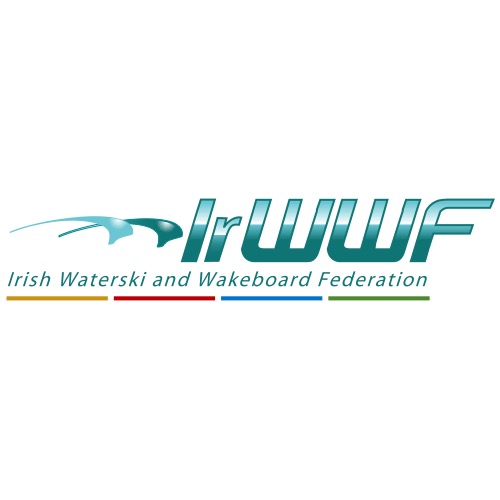 Woman in Sport
WIS Report at AGM
9 March 2024
09/03/2024
1
Ambition of the WIS sub-committee
Women In Sport (WIS) is a Sport Ireland (SI) initiative to promote gender equality in sport
09/03/2024
2
WIS Progress report
Exec Summary

Leadership is changing
2021/2: Eileen Galvin
2022/3: Keela O’Malley
2023/4: Elmarie van Breda

SI Grant application will be in on-time
WIS Officer with help

WIS Strategy document is in progress
Eileen Galvin

Training woman as National Level 3 Judges being planned
Mary Angland
Key highlights since Sep ‘23
Regular meetings every 2 months
Participation from 4-5 key members, out of 23 members, who are 
driving the ambition and 
participating in on-line Sport Ireland (SI) events
We need participation in SI’s in-person events, we are missing out on opportunities to network with SI and other organisations
Lack of club participation remains a concern, but it is not breaking the bank
It’s been the off-season, so no event were held since the last WIS progress report
SI Grant
Grant funding is dependant on delivering on 4 Sport Ireland target areas:
Coaching & Officiating
Active Participation
Leadership & Governance
Visibility
NGBs applying for €50,000 must have a WIS Action Plan or Strategy accompanying their application. This requirement will form part of the application evaluation process
09/03/2024
3
Financials
Exec Summary

We’re in the green

Carried forward 
€ 3,140

Income
SI Grant application expectation
€ 15,000 in previous years
Can increase to € 50,000 based on our WIS strategy
SI Grant application due date: 13 March 2024
2024 Budget against previous years
09/03/2024
4
Sport Ireland WIS Grant
Exec Summary

We are applying for € 50,640 and budgeting for receiving € 15,000
The budget will be adjusted once we have secured the grant
Projects being proposed to Sport Ireland to secure the WIS grant
The grant
SI Grant application drafted for approval by the IrWWF Committee
The SI grant application is a competitive process
The values in our grant application is higher than in our budget.  The expectation is that we’ll secure € 15,000
The budget will be reviewed if we receive a larger grant
How the grant expenses have been allocated in the 2024 budget







You will note that the budget and the SI grant applications is not aligned i.t.o. the % of funding requested per SI Category. 
The smaller the amount to more funding, e.g. 100% for Branding 
The larger amounts run at 25%  57% 
The reason is that grant funding is capped. If we are successful, more funding will be allocated to participation, Young woman initiatives and Competitions
09/03/2024
5
Strategy
Exec Summary

Phase 1 – Step 2 in progress

This step looks at communication and sharing of info across the organisation both internally and externally

Timeline depends on the timely response of everyone i.e. MC, Clubs, individuals, etc.
What is this strategic plan?
An action plan or strategy for WIS

Why?
To align our objectives to SI
To get more funding
To improve the numbers of women in all areas of sport

How?
A little help from everyone to get it done
09/03/2024
6
Education
Exec Summary

Successfully run a National Judge Level 3 / 4 Course

Assist & support through funding an International Level 2 Qualification

Educate Club Reps on Period Dignity to retain young females.
Officiating
Expression of Interest (EOI) was issued on the 29th Feb 2024 for a free Online Introductory Course to Judging.
A primary goal this year is to get a minimum of 5 females trained to National Judge Level 3 / 4 Qualification and 1 female trained to International Level 2 Qualification. 
While the focus will be on Slalom, it will be encouraged for all females to become qualified in a minimum of two disciplines (Level 3 / 4).

Female support
Educate Club Reps on Period Dignity in Sport, remove the “stigma” around periods, availability of essential care products and ensure all clubs display Period Dignity posters in female bathrooms.
09/03/2024
7
WIS Priorities and Conclusion
Exec Summary

Leadership is changing
2021/2: Eileen Galvin
2022/3: Keela O’Malley
2023/4: Elmarie van Breda

SI Grant application will be in on-time
WIS Officer with help

WIS Strategy document is in progress
Eileen Galvin

Training woman as National Level 3 Judges being planned
Mary Angland
Priorities for 2024

The IrWWF management committee to approve the SI Grant application
SI Grant application to be submitted by 13 March 2024
WIS strategy to be proposed to the  IrWWF management committee
Judging Course
Get more involved in SI events
Actively chase opportunities to collaborate with other organisations.  
We made contact with Canoeing Ireland, other aligned sports include swimming and sailing
HER Outdoors (<18 years) grant application to be planned
Clubs need to propose WIS events and apply for funding
To date, 2 clubs made proposal via the on-line forms
We’re expecting that clubs will make proposals after the season opened
09/03/2024
8